6-9 éves korosztály - 1 helyezett : Hajnis Réka
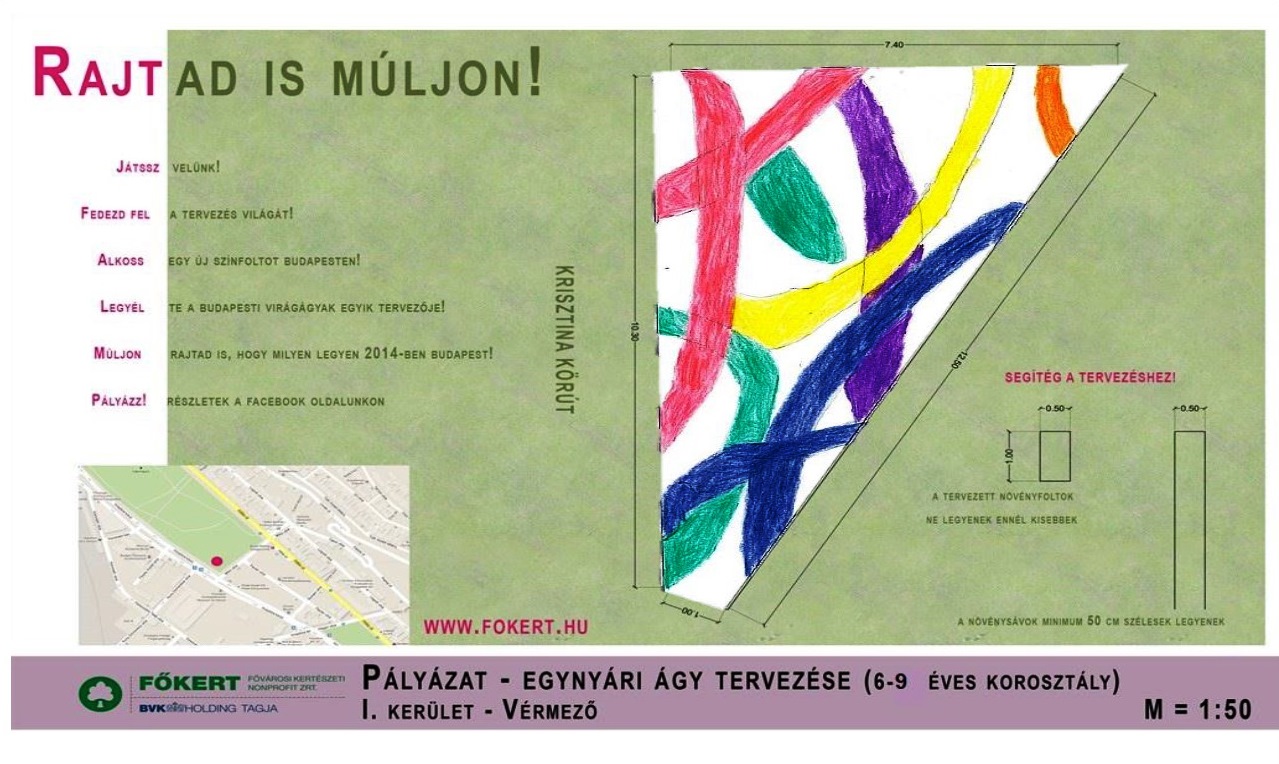 10-14 éves korosztály – 1. helyezett : Tóth Szonja Kiara
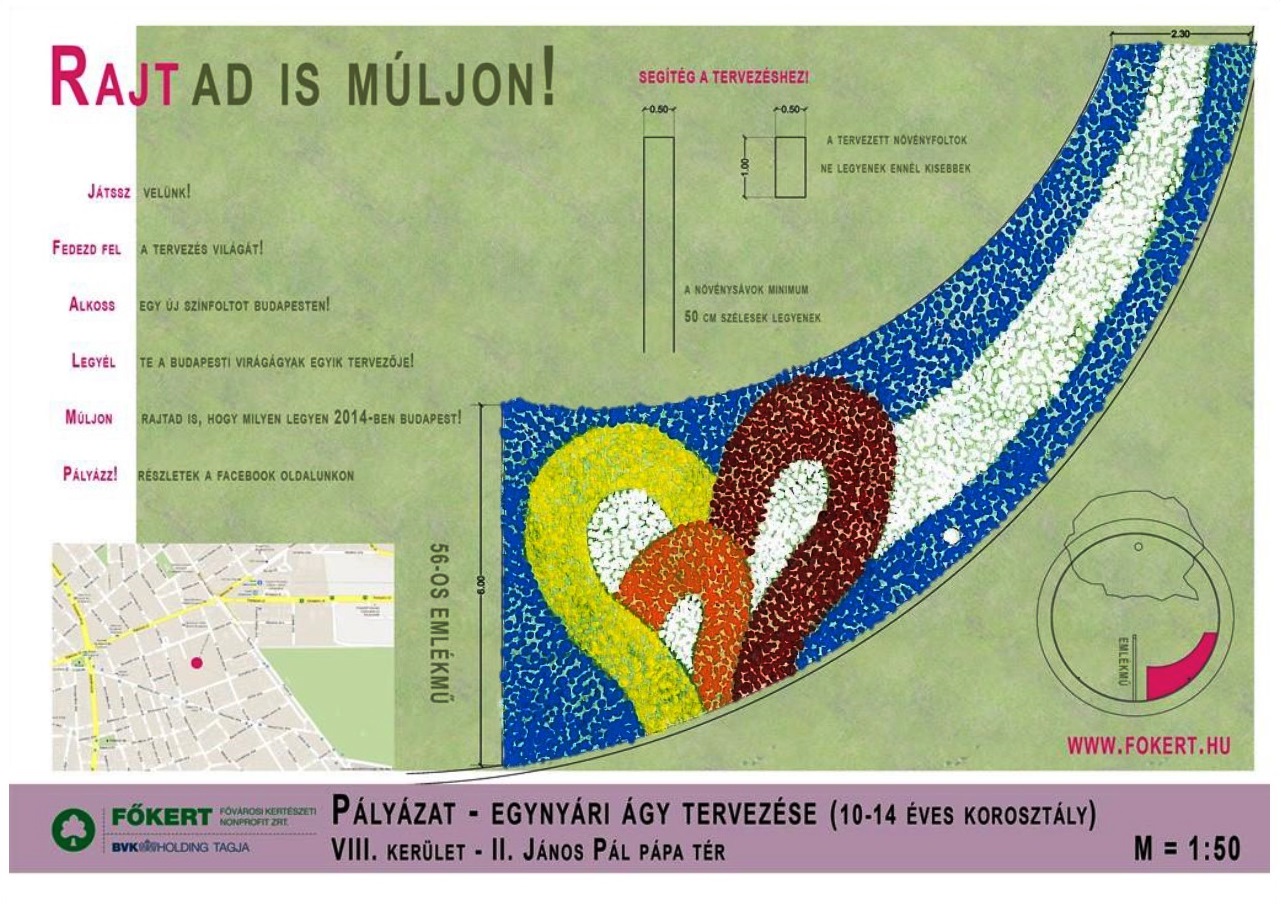 15-18 éves korosztály – 1. helyezett : Cseh Petronella
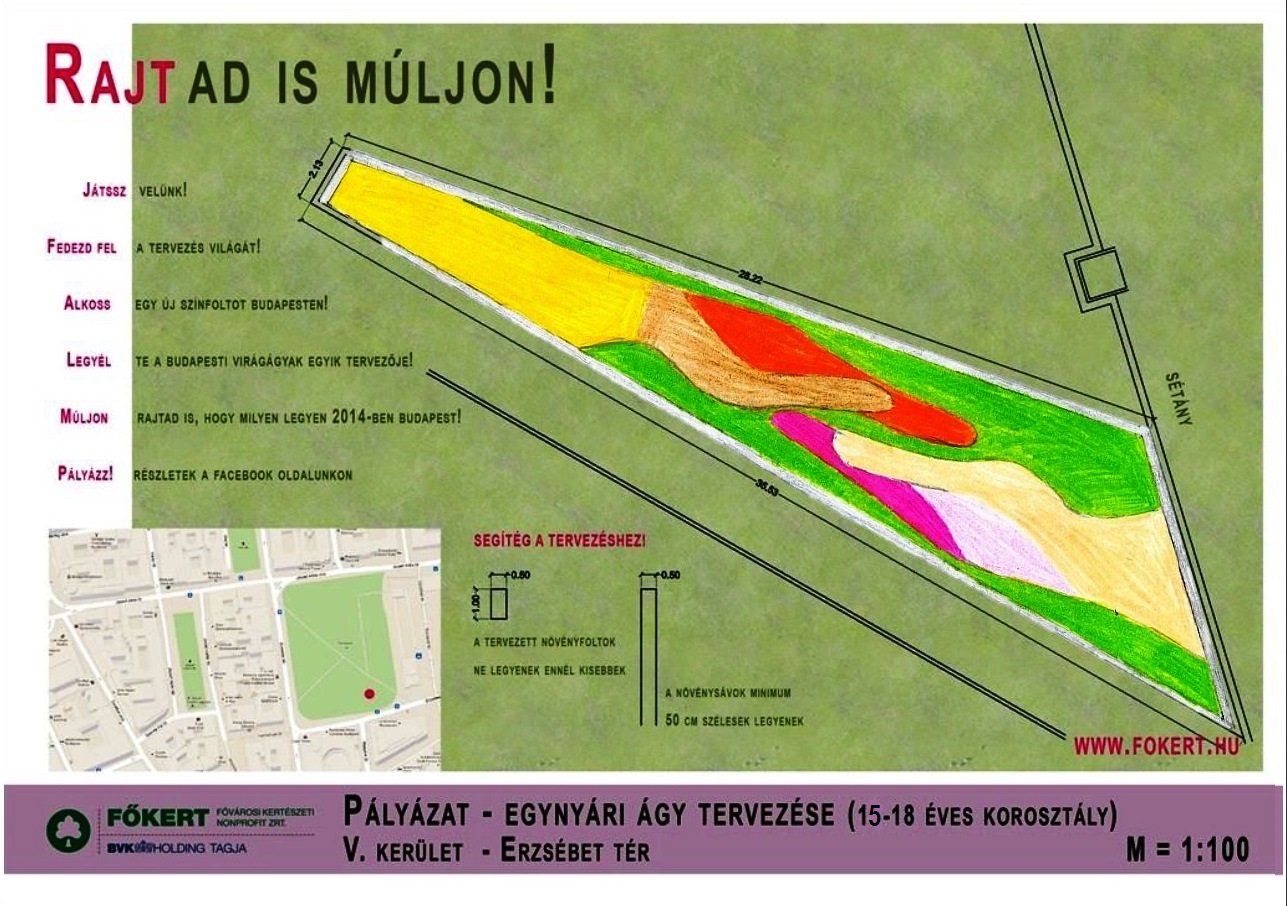 Felnőtt korosztály – 1. helyezett : Pentaflora csapat
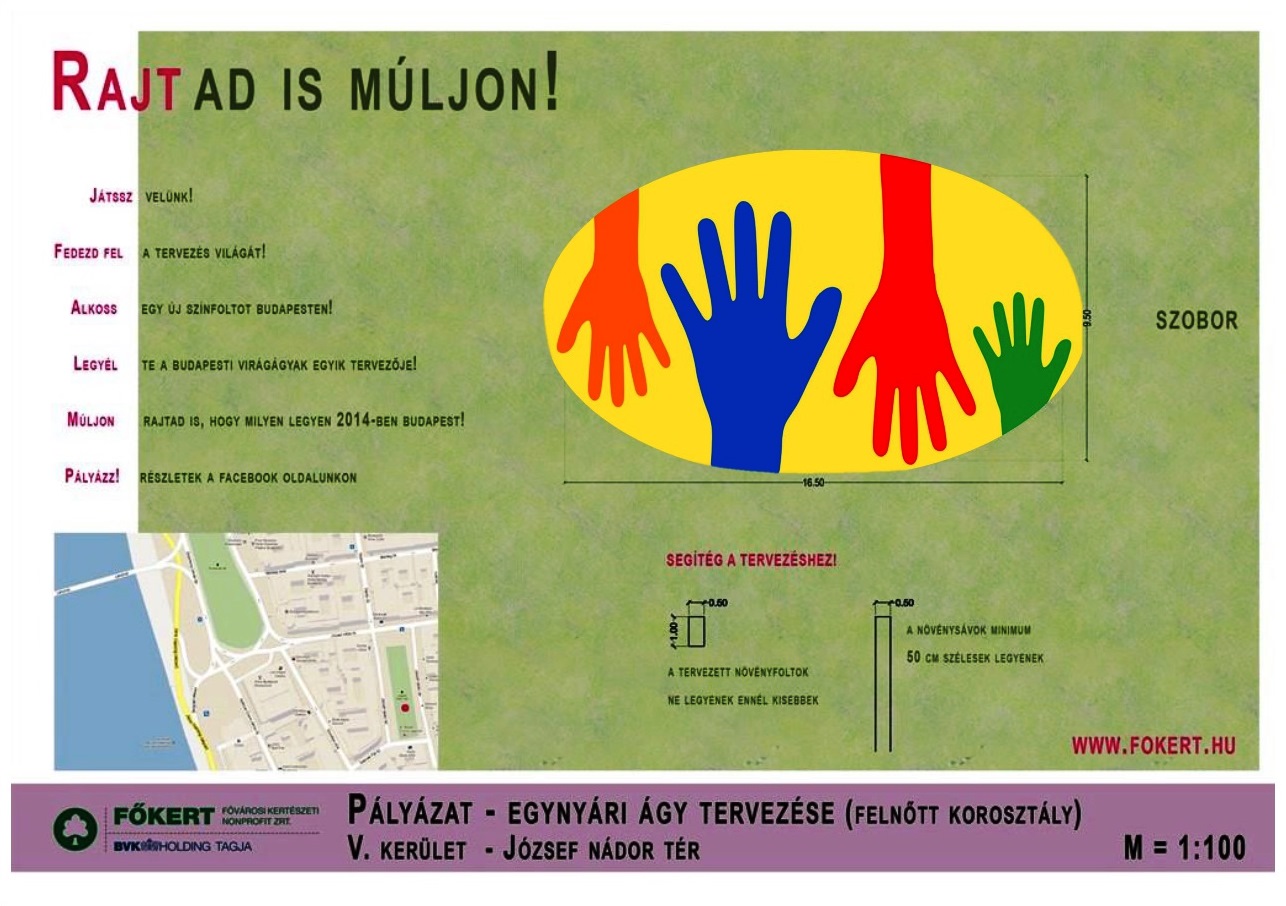 15-18 éves korosztály– grafikai különdíj: Kalányos Dorottya
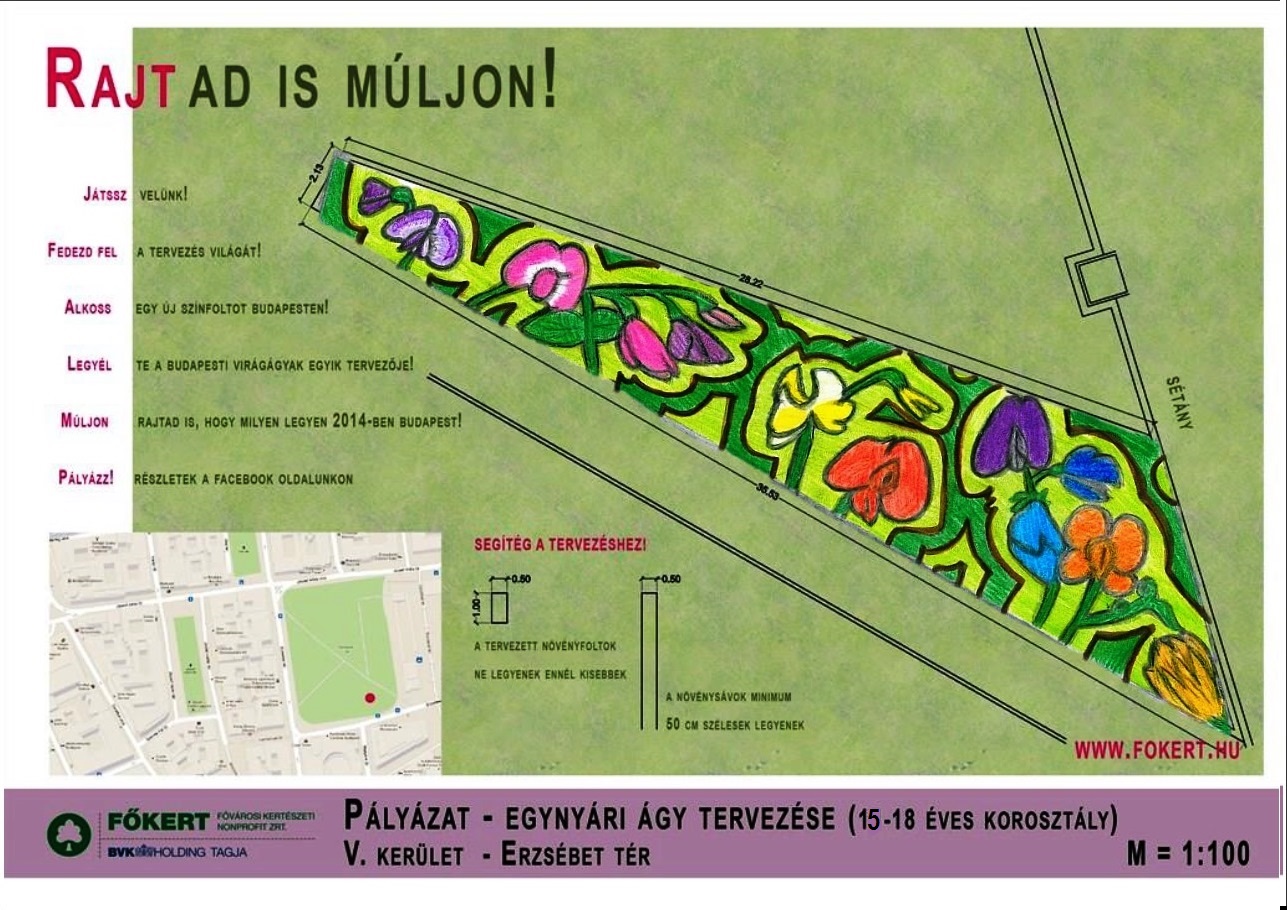